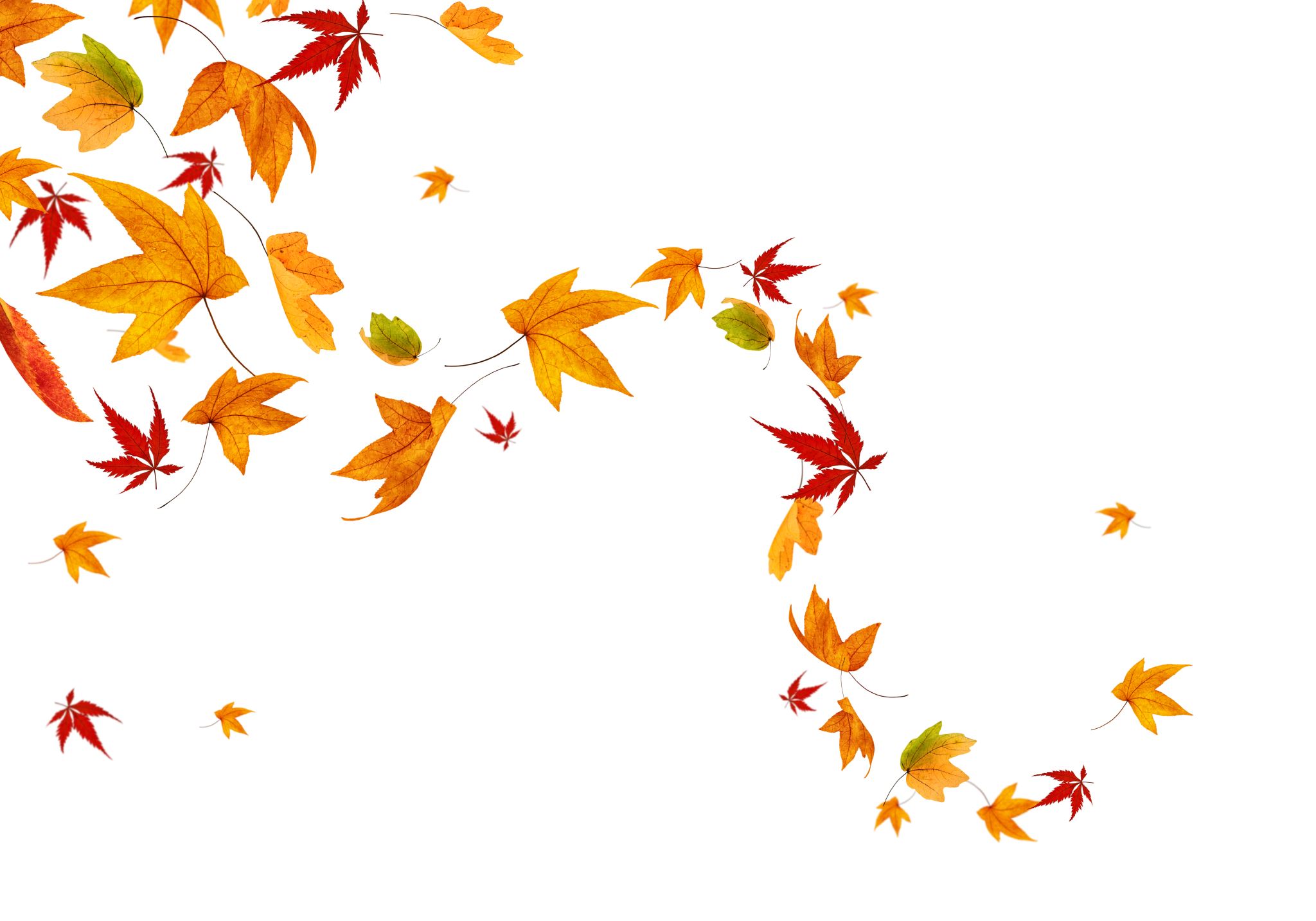 Youscience
Please login to your computer and login to Parent Portal
What is Youscience?
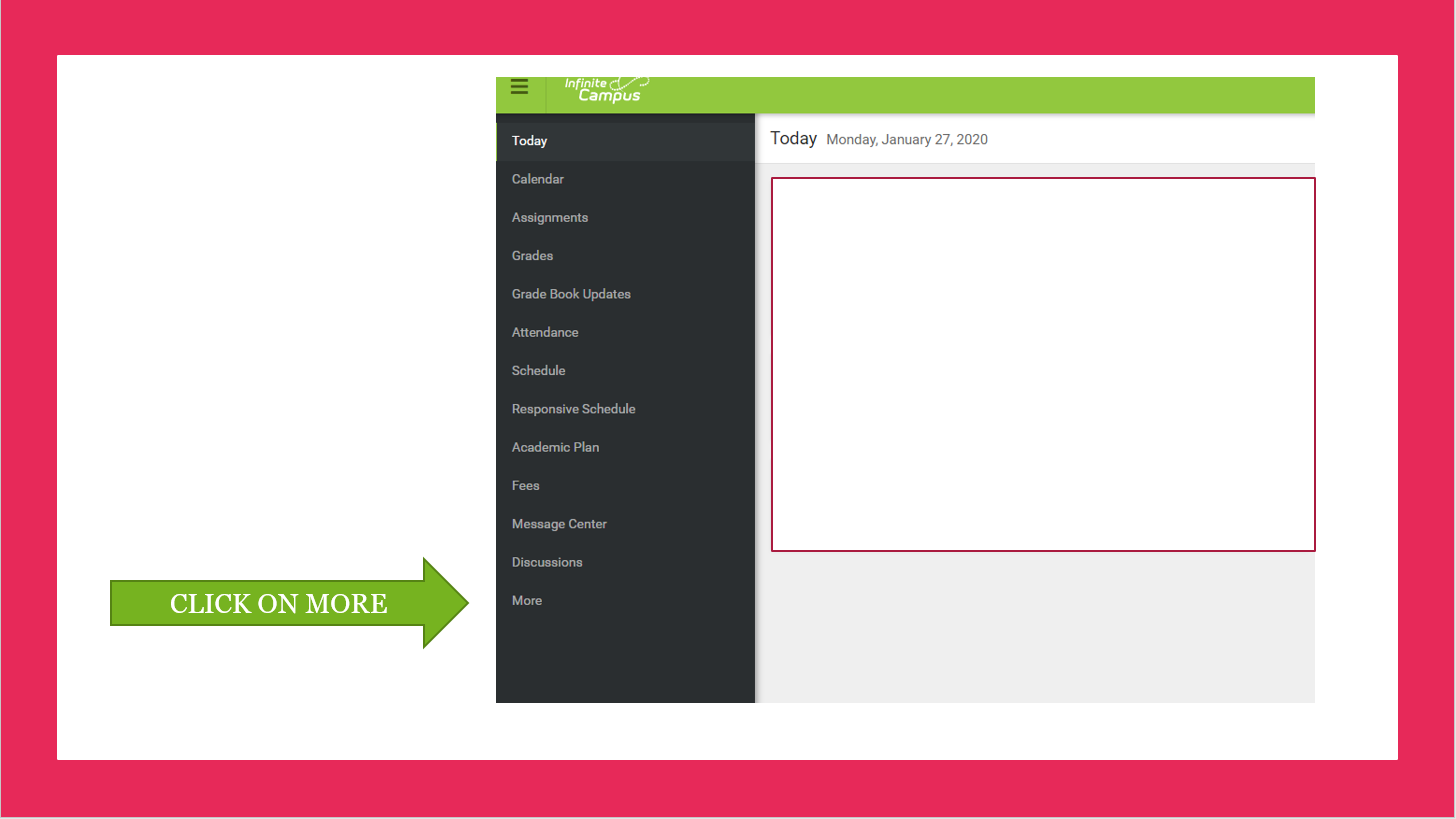 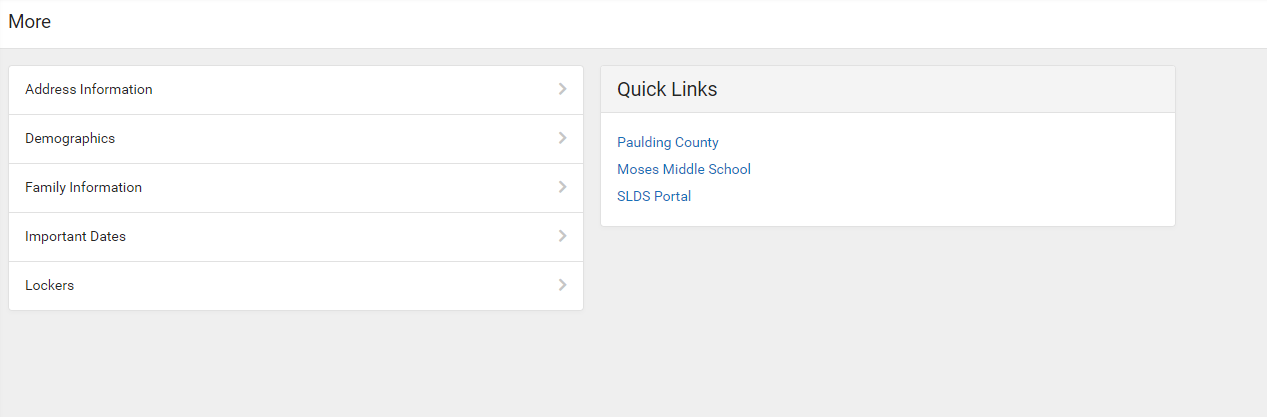 Click on SLDS Portal
Click on “My Career Plan”
Click on Youscience
Click “OK” to disable popup blocker(if you get this message)
If screen does not pop up in the search bar you will see a red box showing pop
Up was blocked. Click on this and click “Allow Popup”
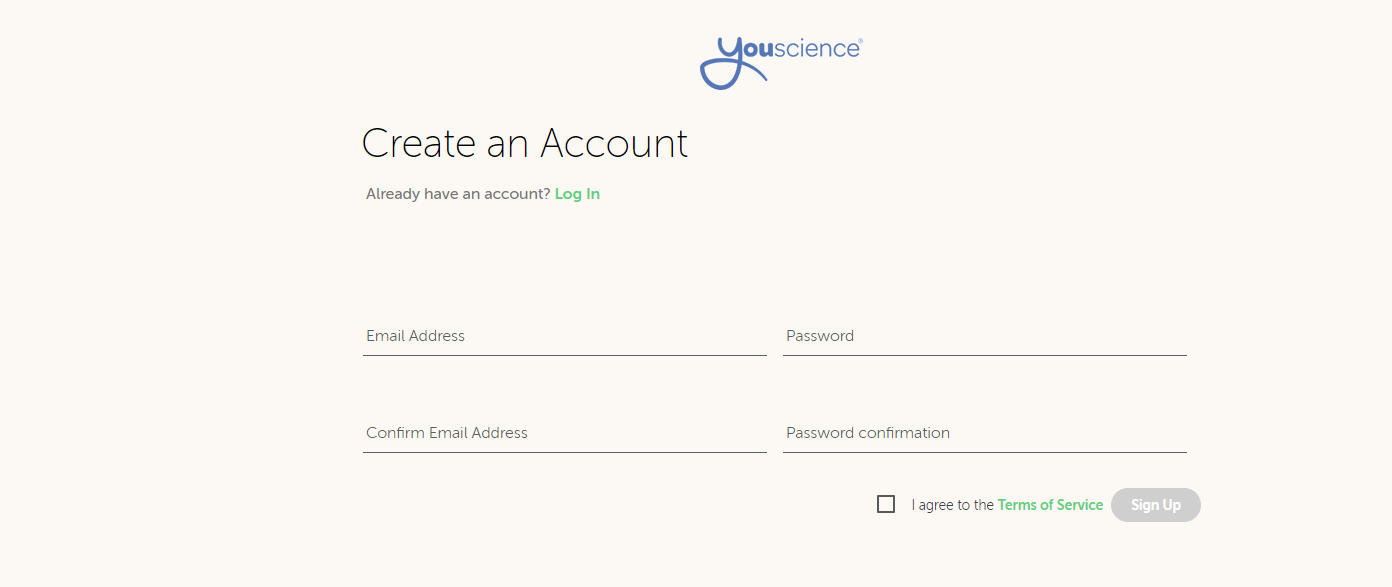 You MUST enter your information as below:
Email address should be:

yourstudentnumber@Paulding.k12.ga.us


Password should be same as your computer login.
Email address:123456@paulding.k12.ga.us
Confirm email address:123456@paulding.k12.ga.us
CLICK
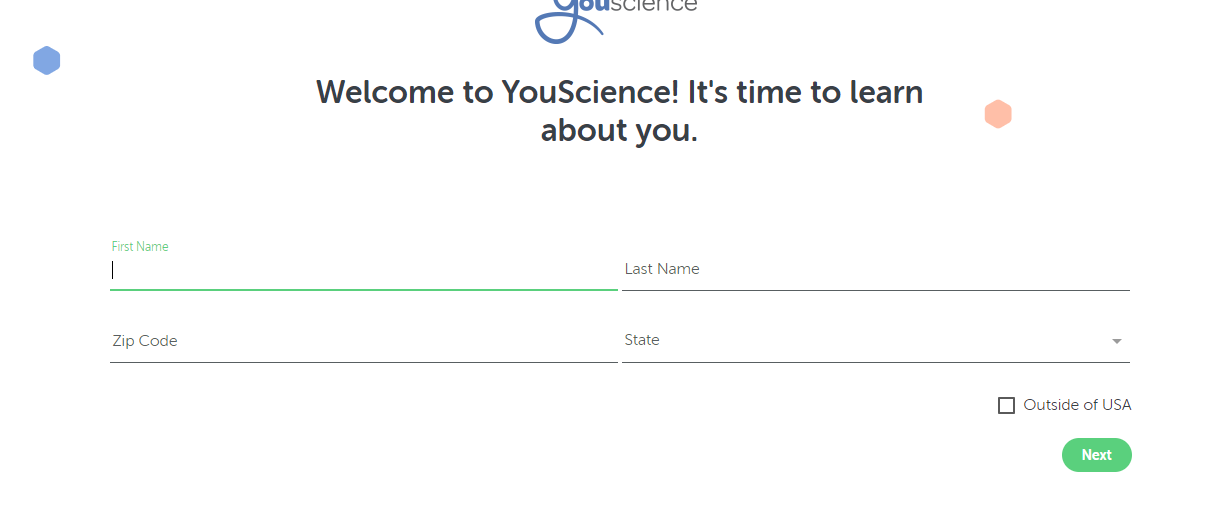 Enter your LEGAL first and last name
Zip Code: 


State: 
GA
Use your legal first and last name 
If you don’t know your zip code, use the school zip code
Enter the school phone number and complete the remaining information
Enter the requested information above
Enter your school name as below:
Type in your school name
Choose the block which best describes what you think your plan will beit is okay to choose “not quite sure yet”
Click on “Let’s Get Started”
Check Each Box
Click “START NOW”